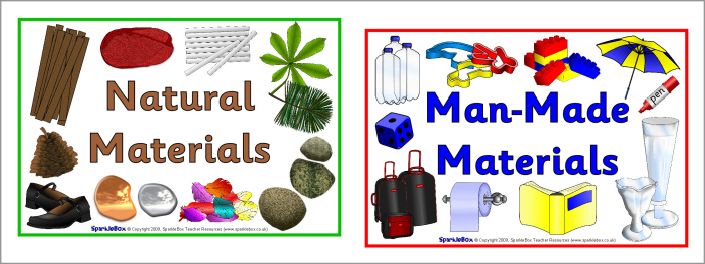 Natural Resources &Man-made
Year 2 , T1 W11 L1
What is the meaning of Material?
What something is made of.
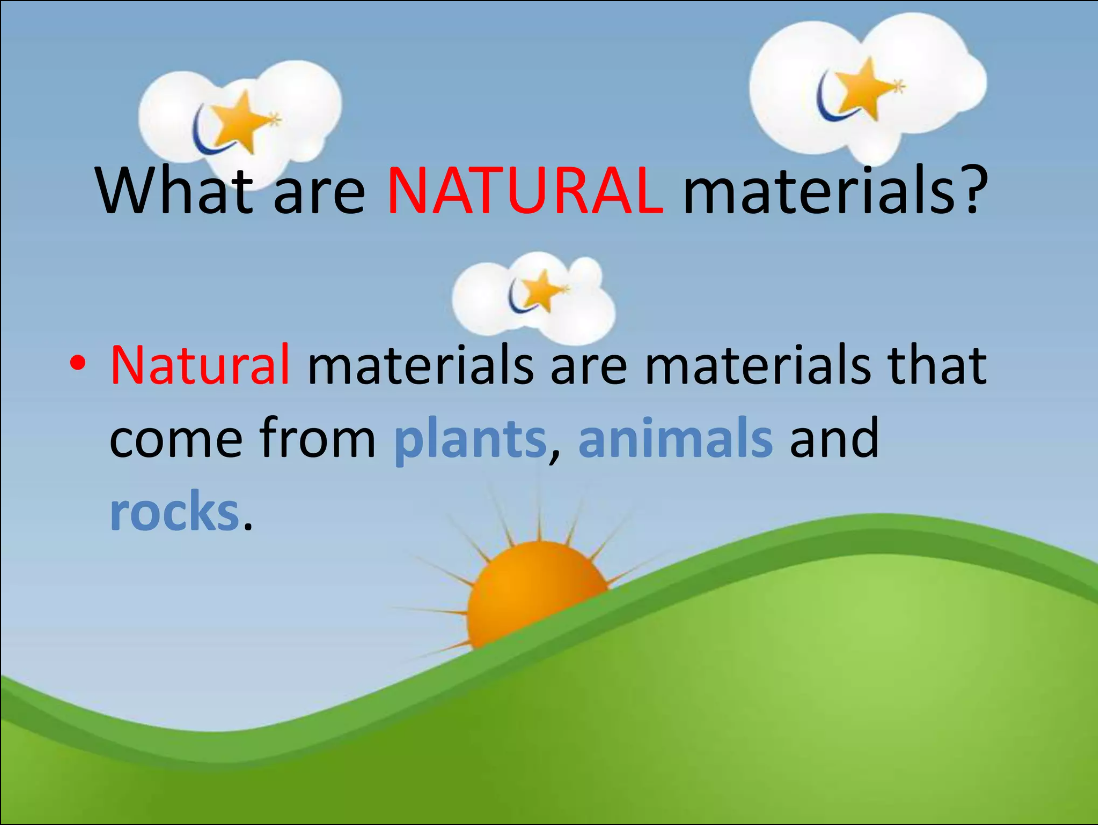 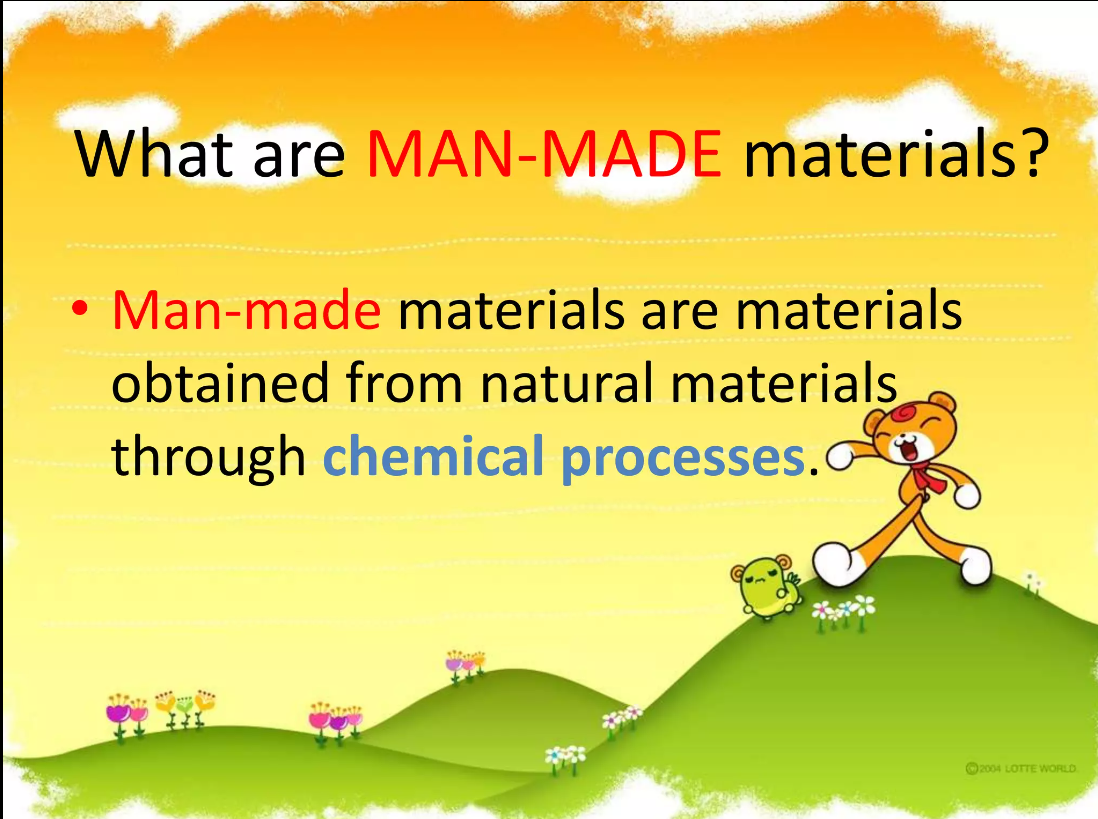 Is it Natural or man-made?
In the following slide we will see the natural material and what  human made of it.
Wood
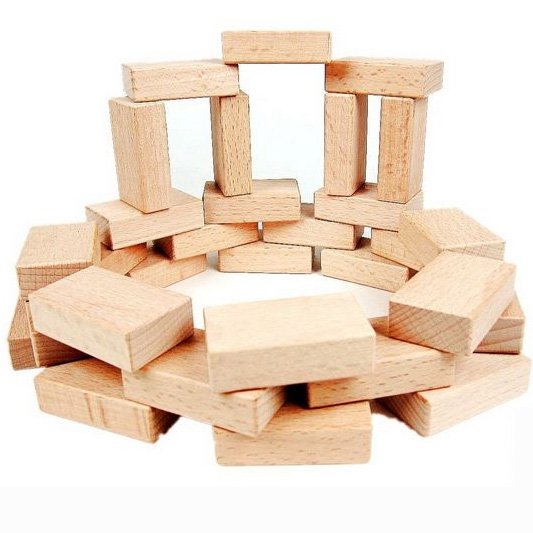 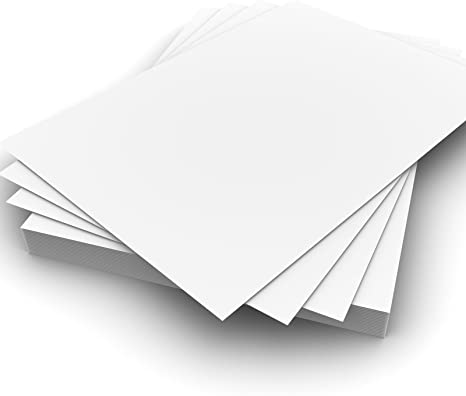 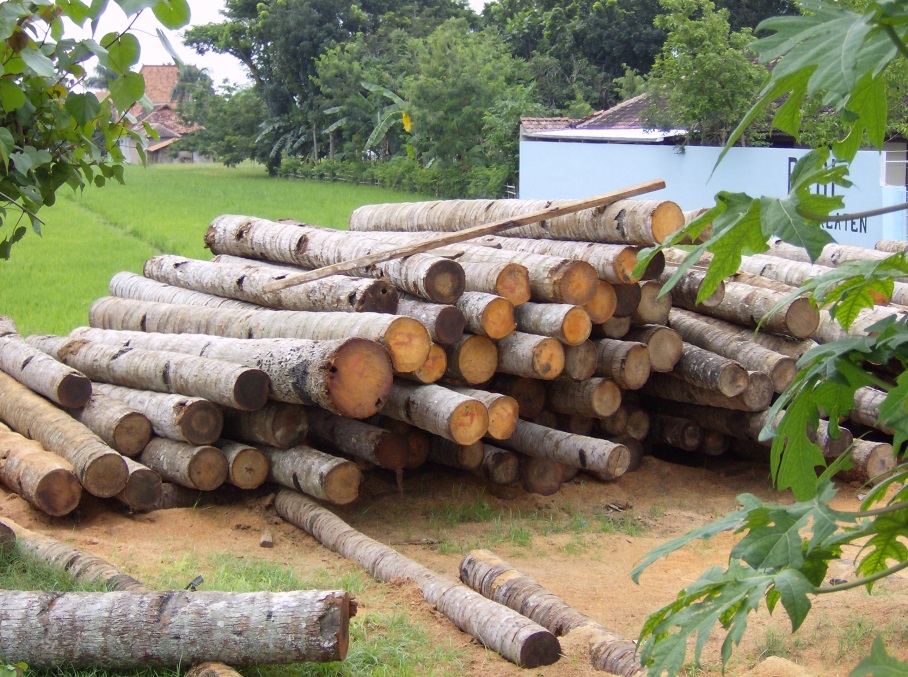 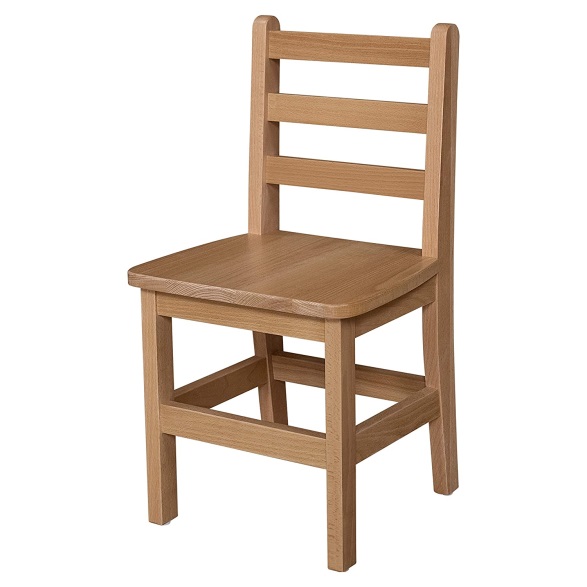 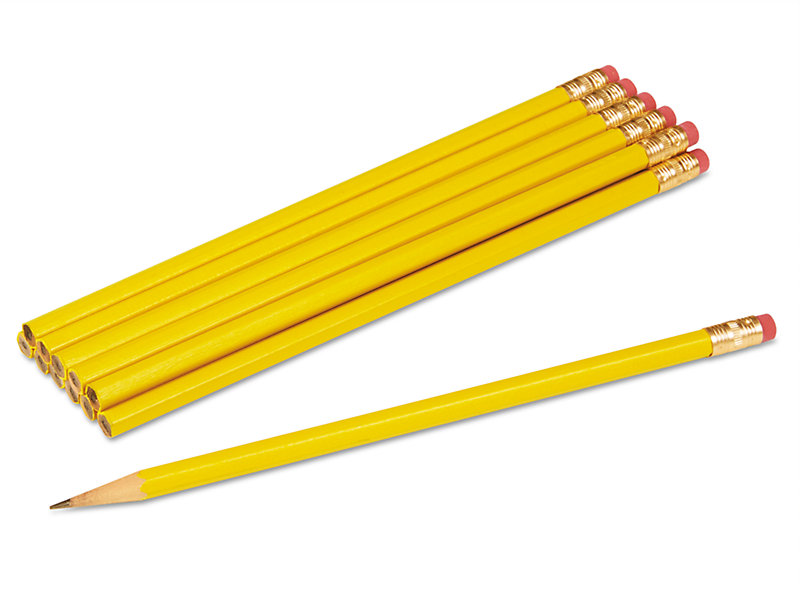 Metal
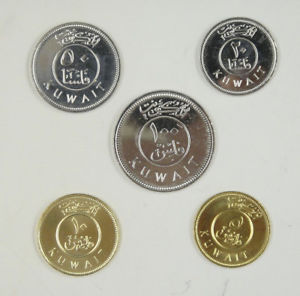 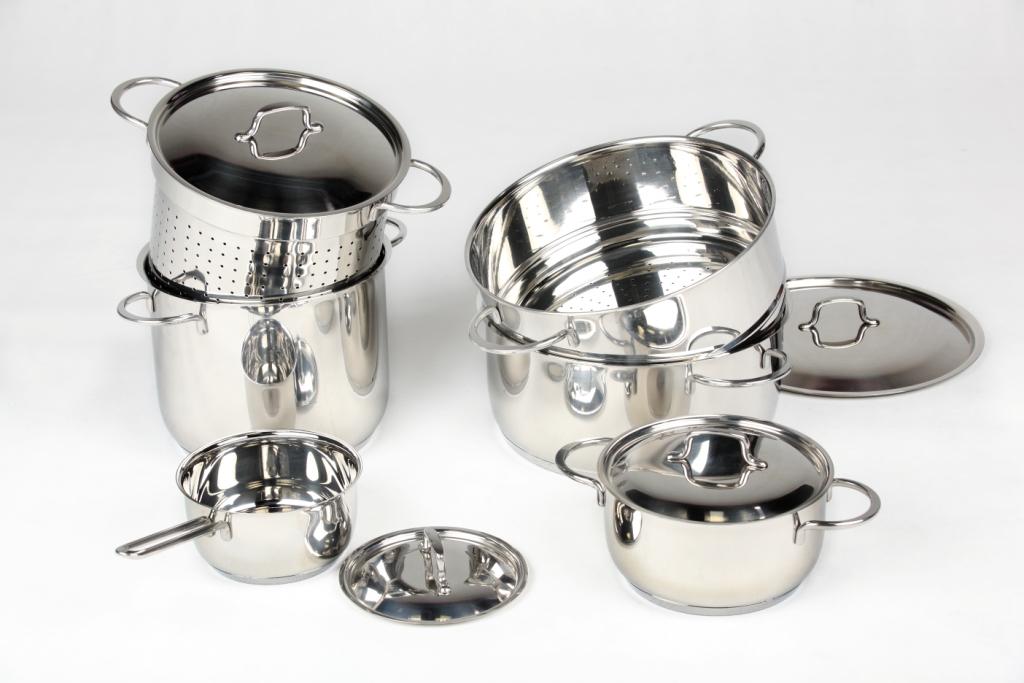 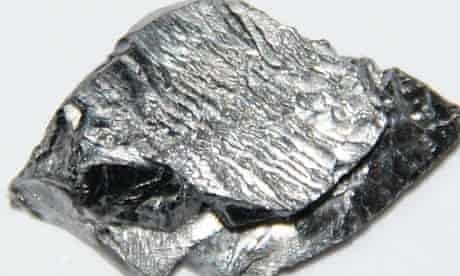 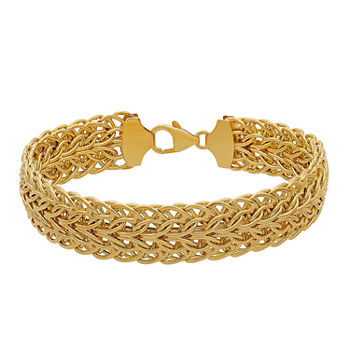 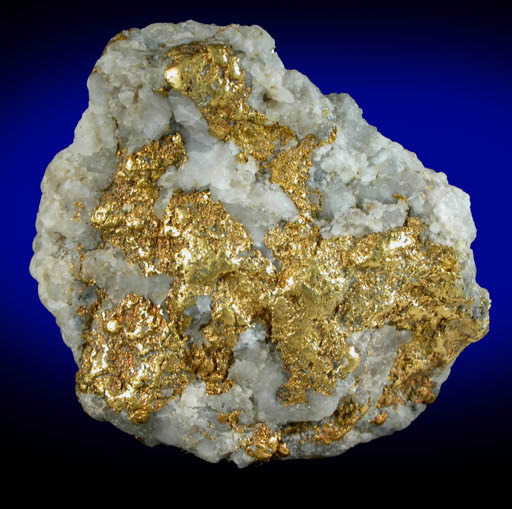 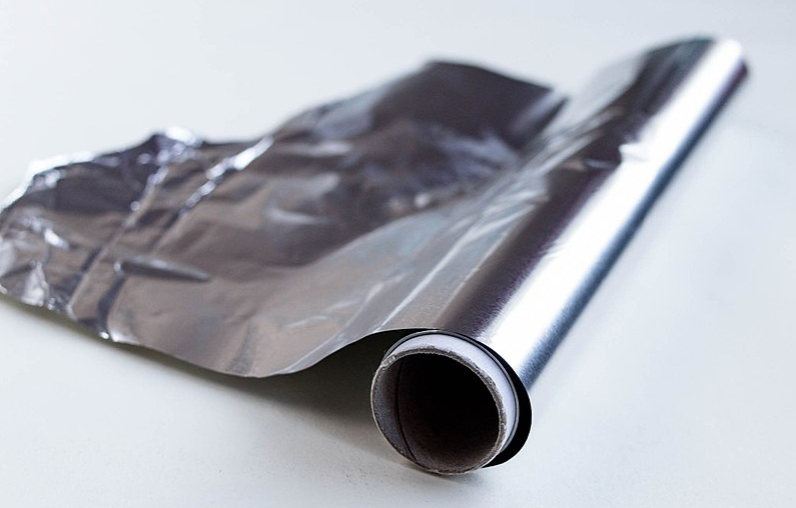 Rocks
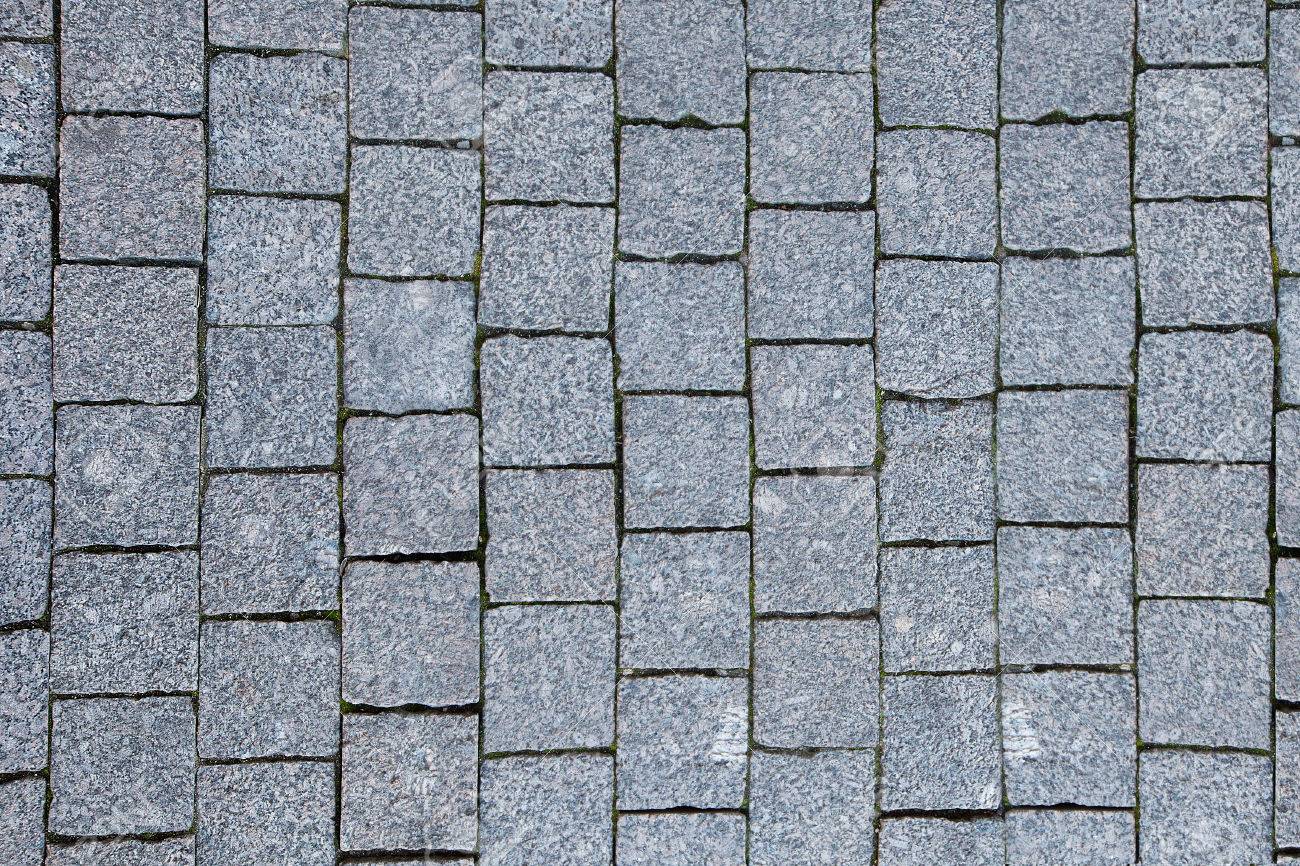 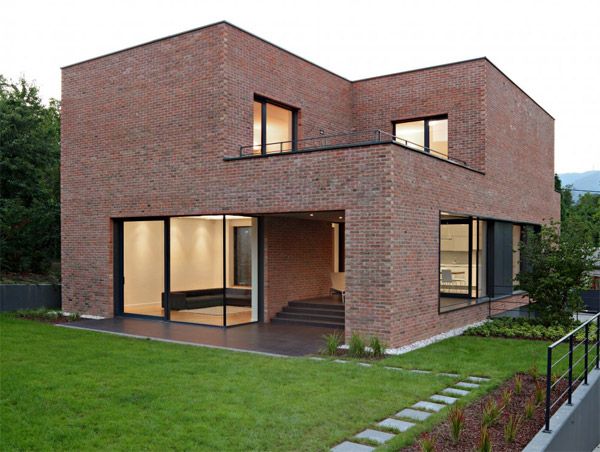 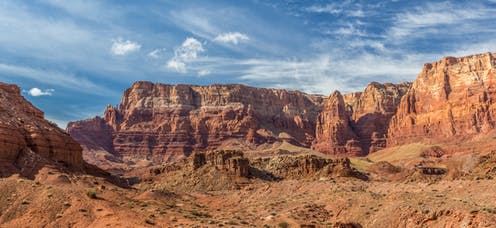 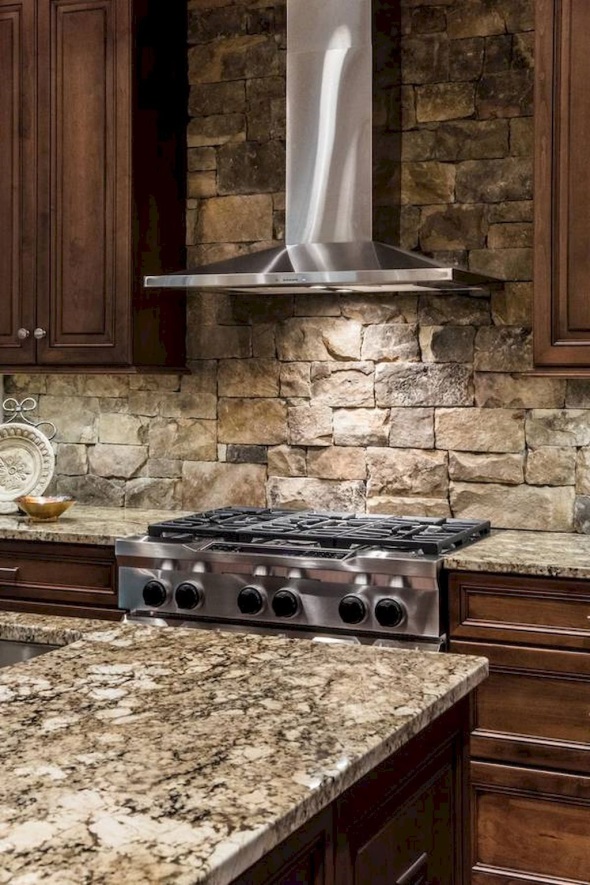 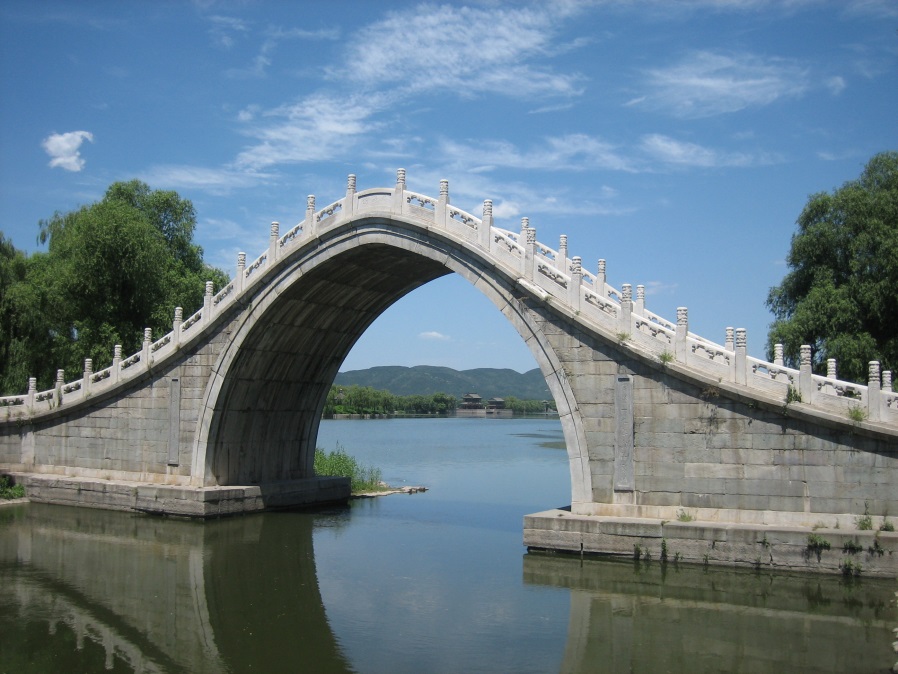 Rubber
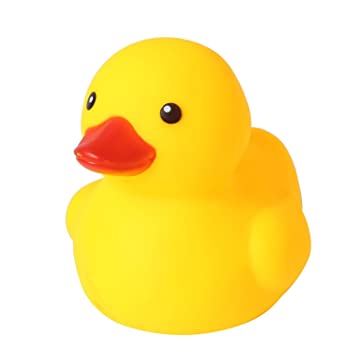 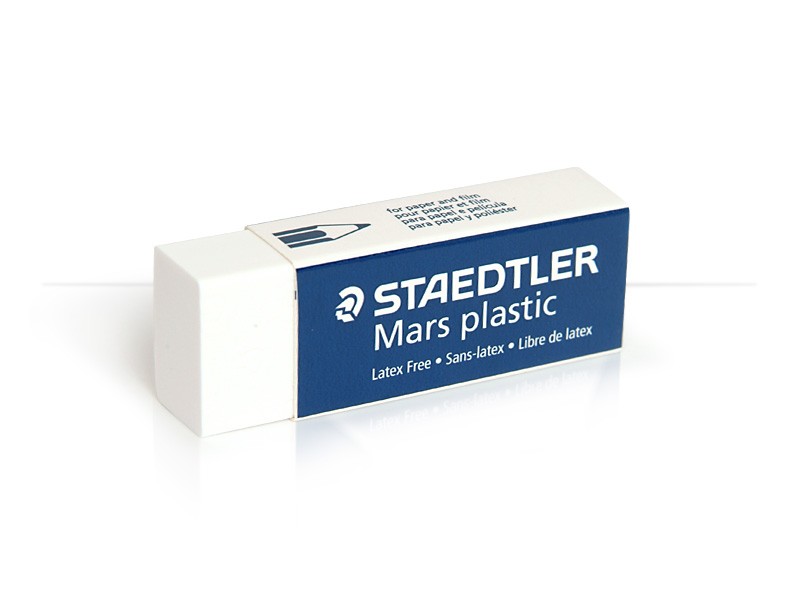 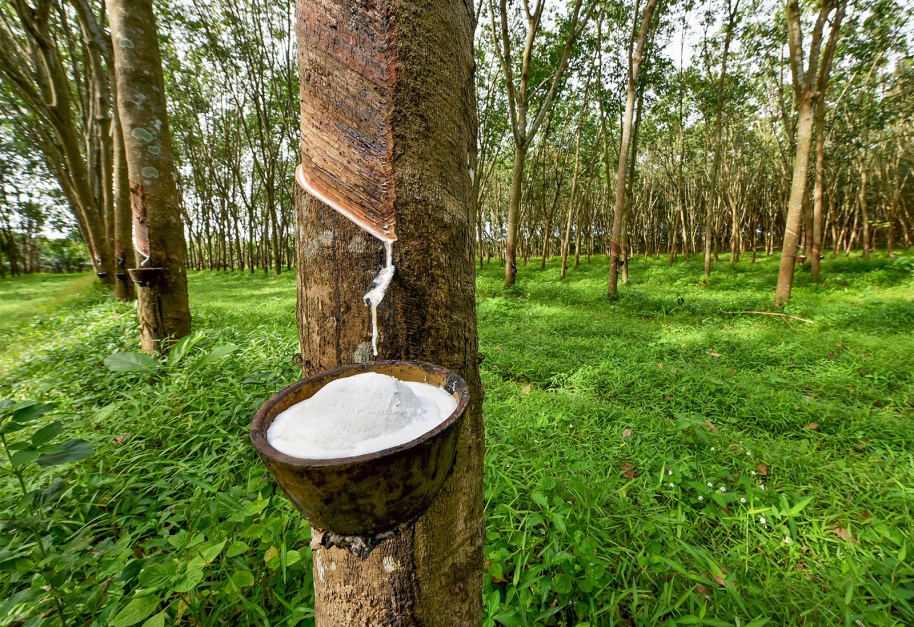 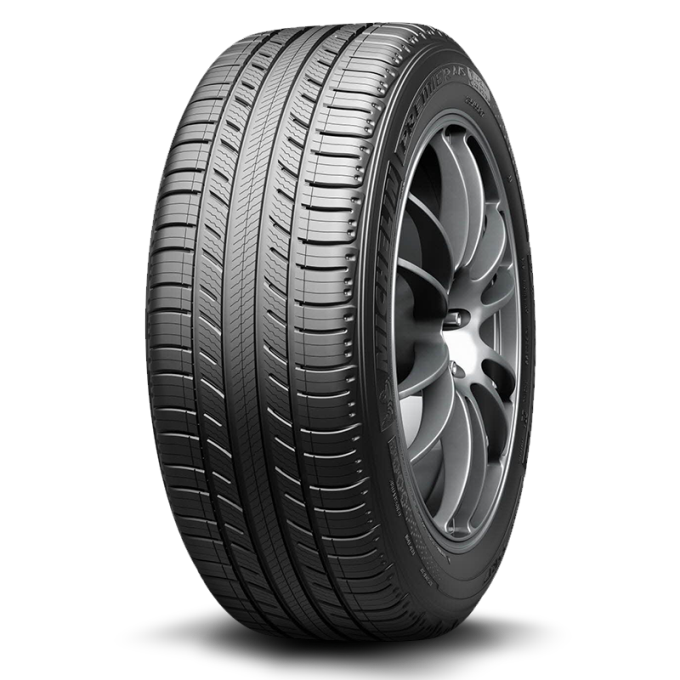 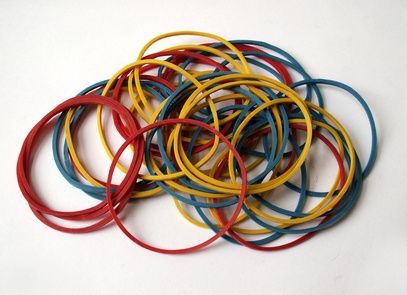 Plants
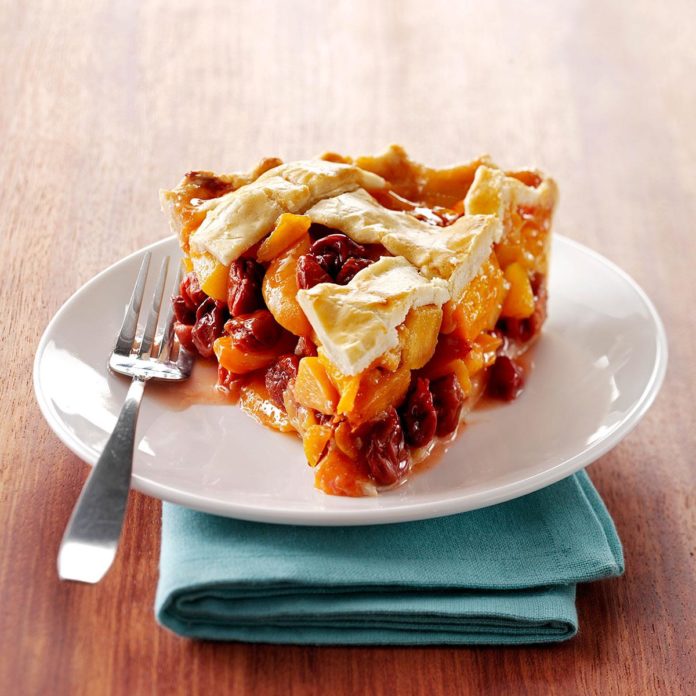 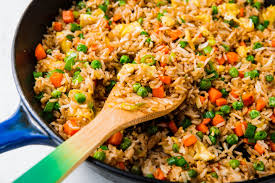 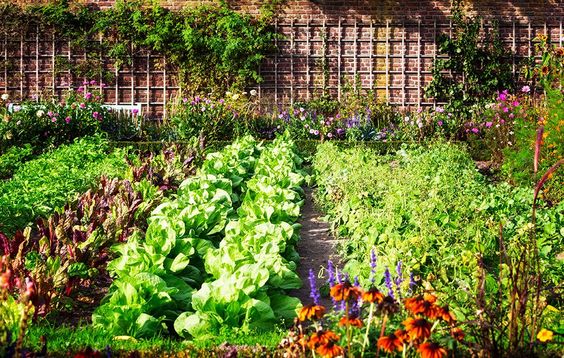 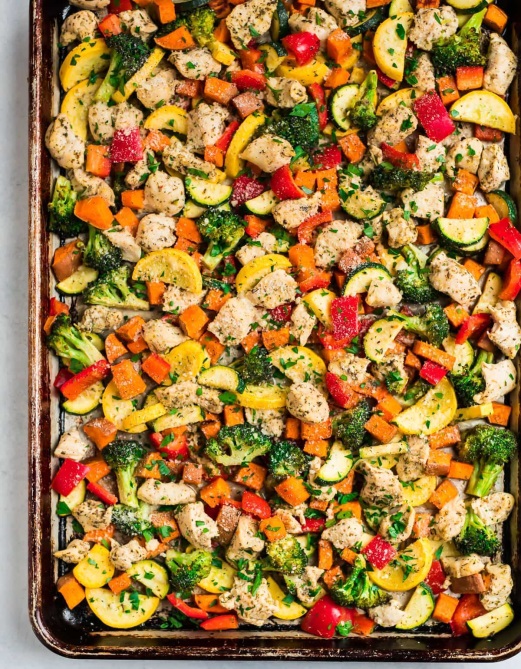 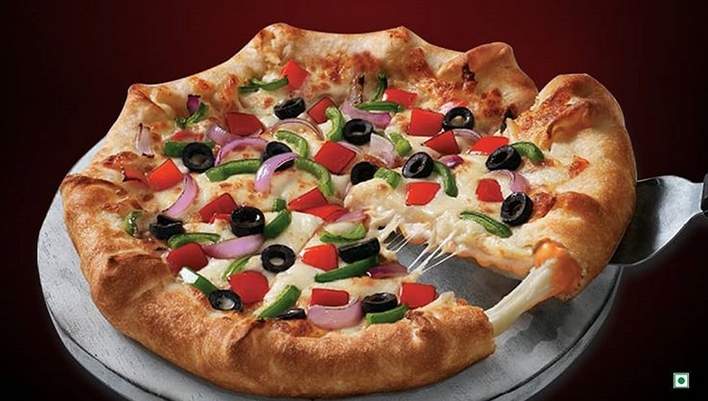 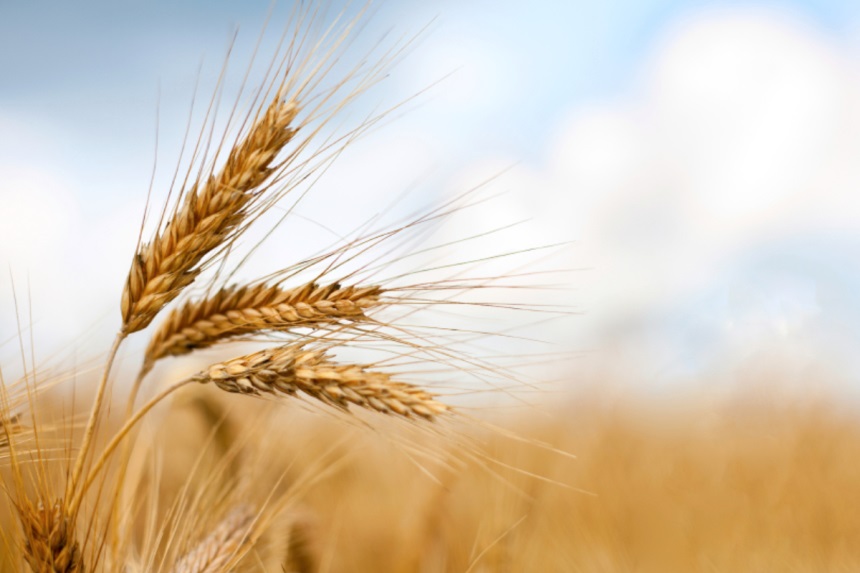 Cotton
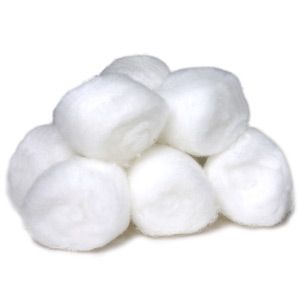 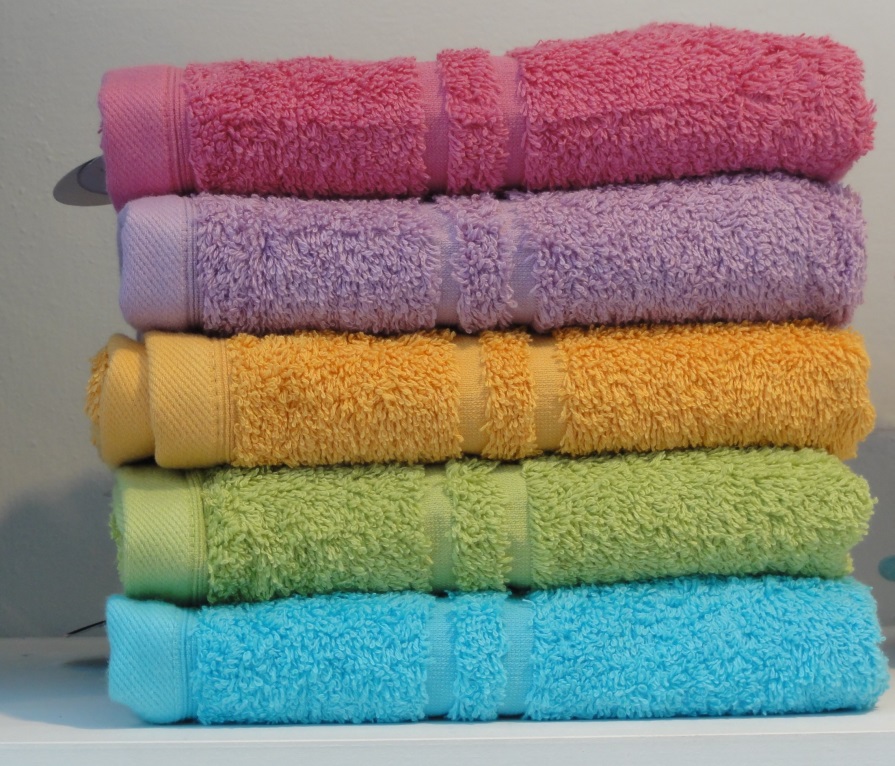 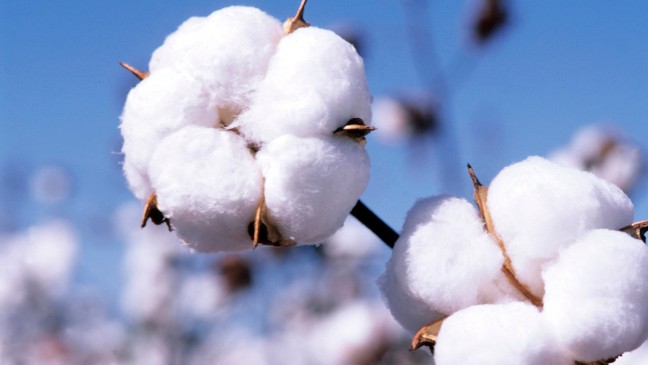 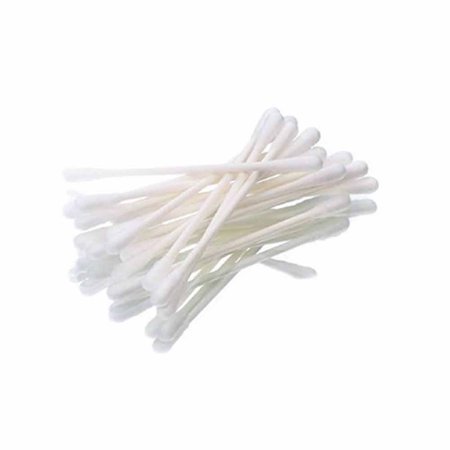 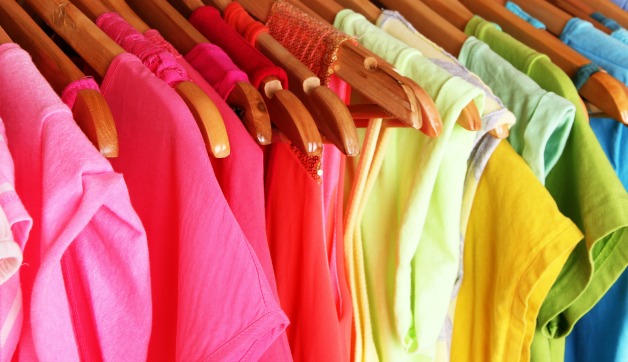 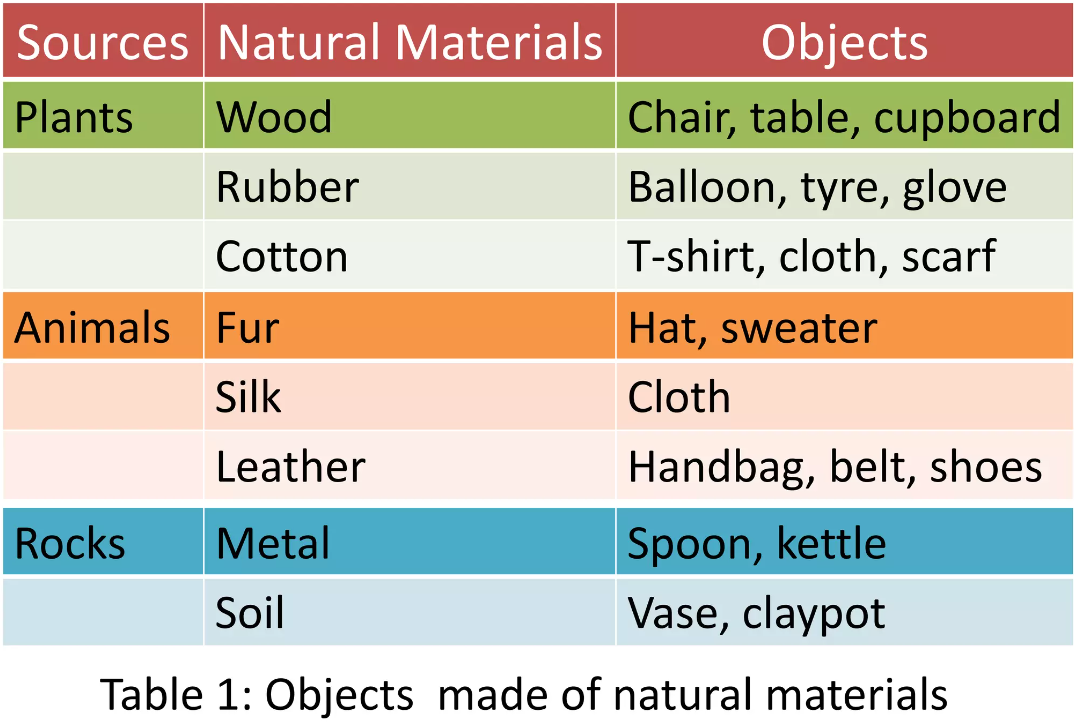 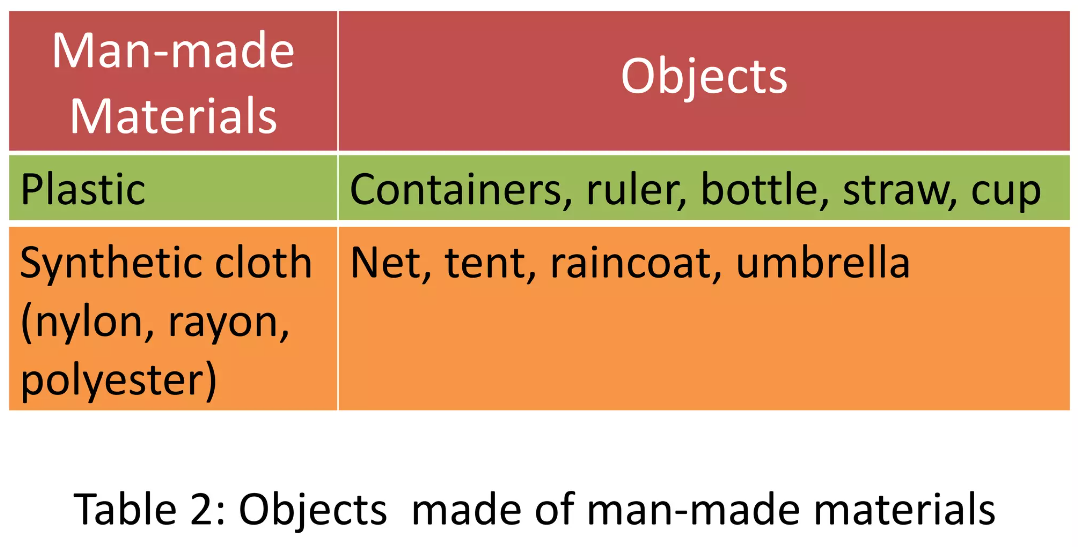 C.W